Муниципальное казенное дошкольное образовательное учреждение Детский сад  «Солнышко» пгт. Мортка
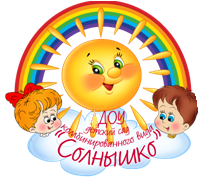 Логопедический фестиваль
с детьми подготовительной к школе группы
УМНИКИ И УМНИЦЫ
Подготовила: учитель-логопед
I квалификационной категории
Трубина Светлана Викторовна
пгт. Мортка
2012 г.
«Отгадай, какая сказка?»
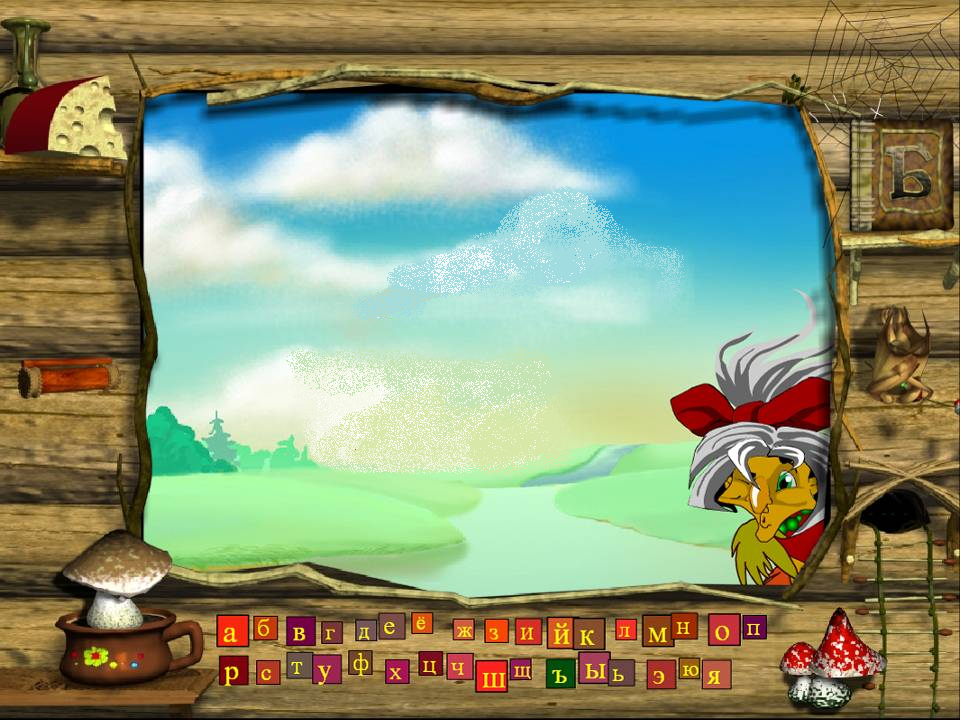 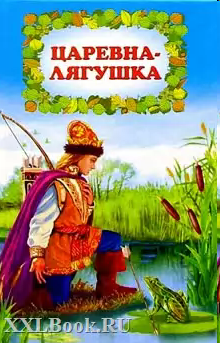 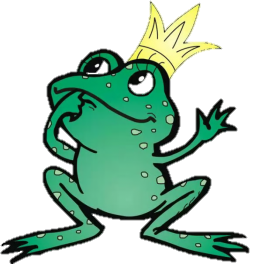 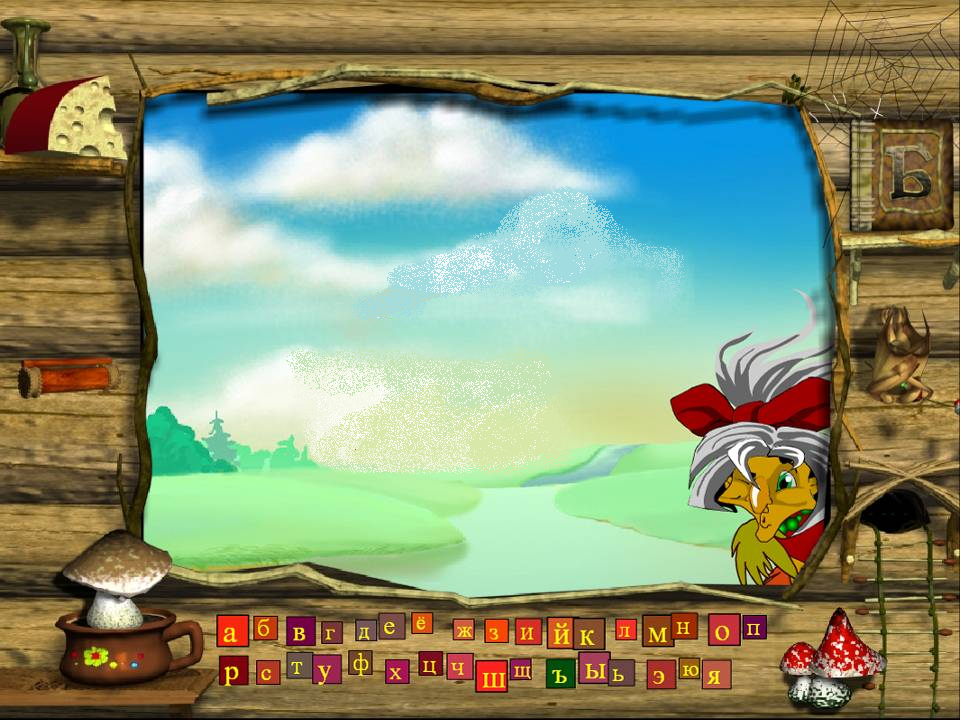 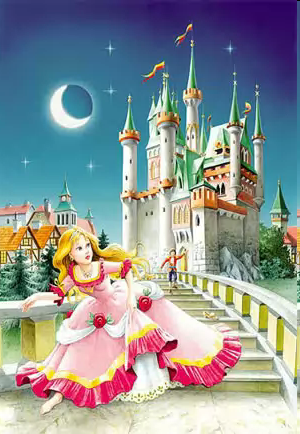 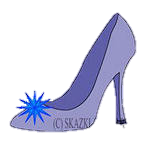 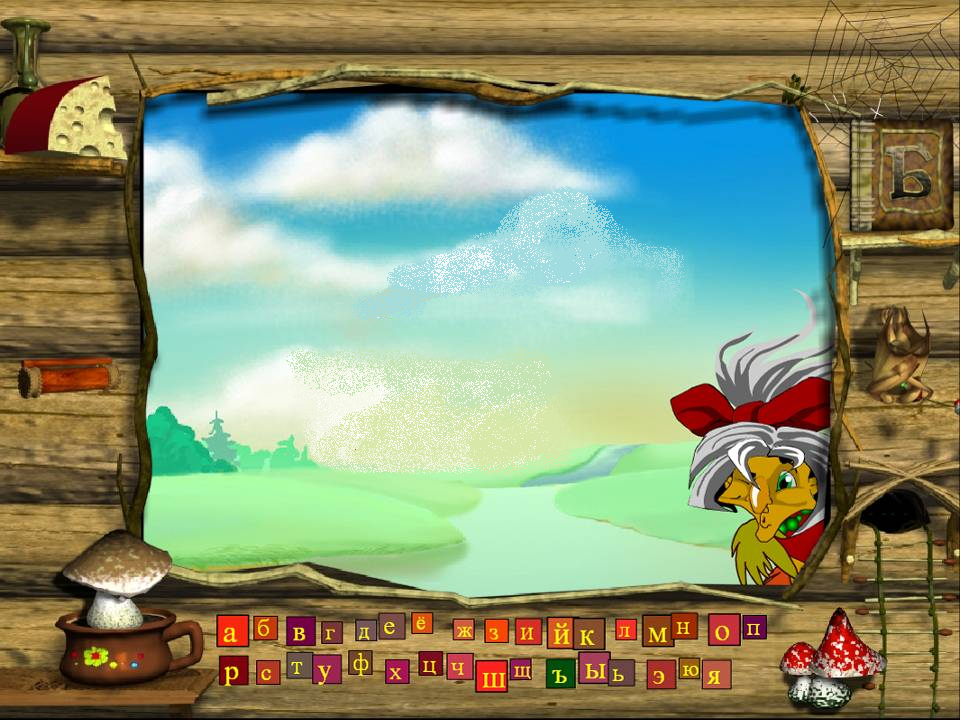 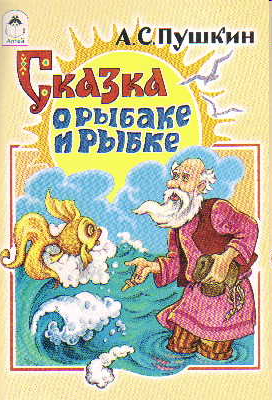 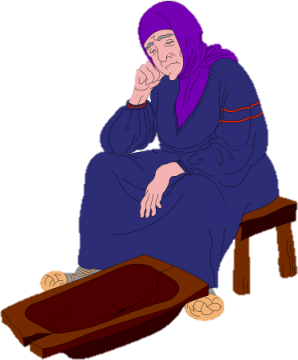 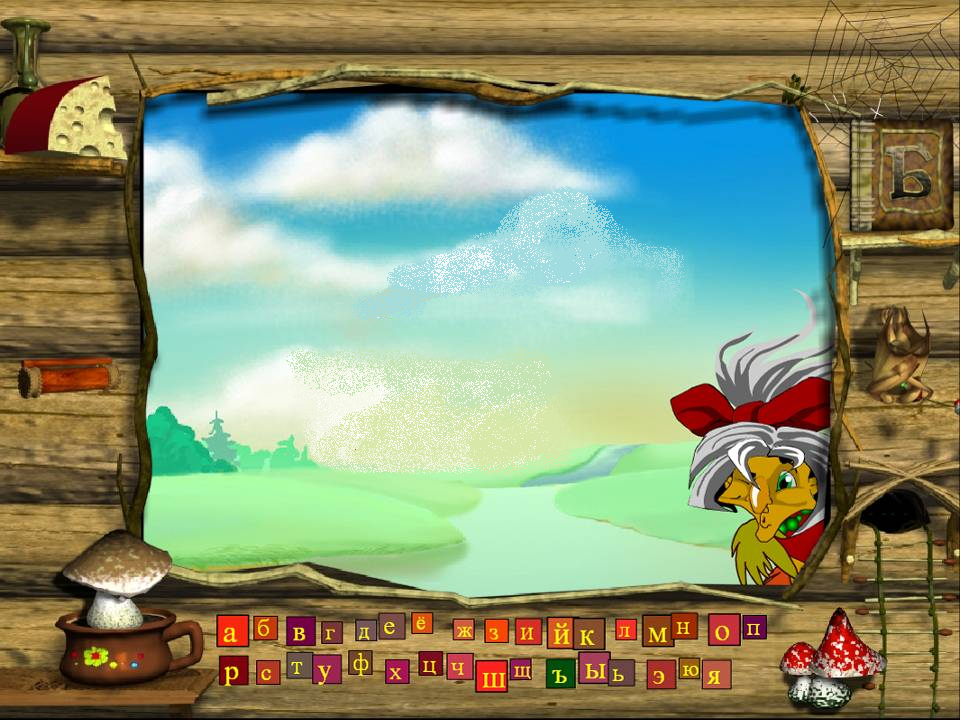 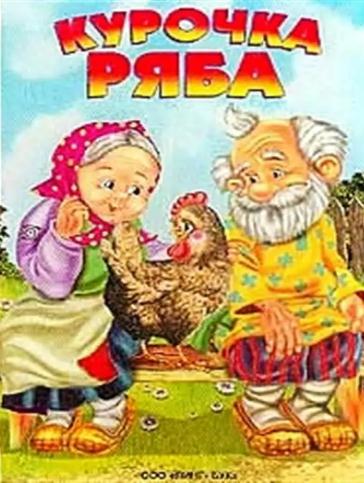 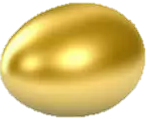 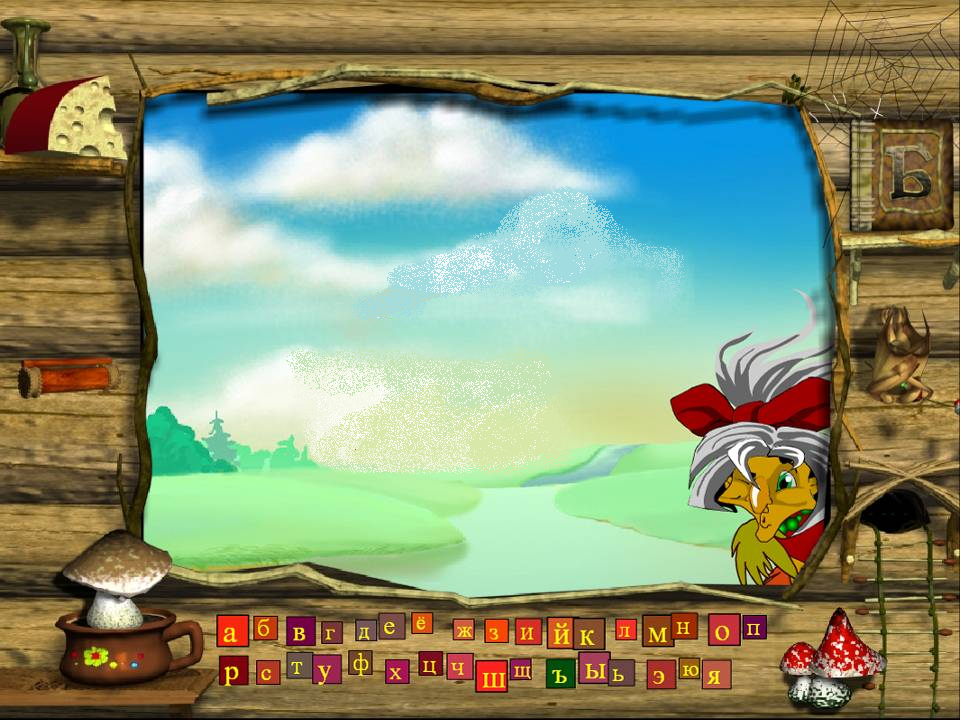 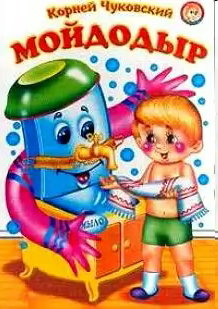 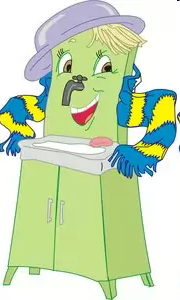